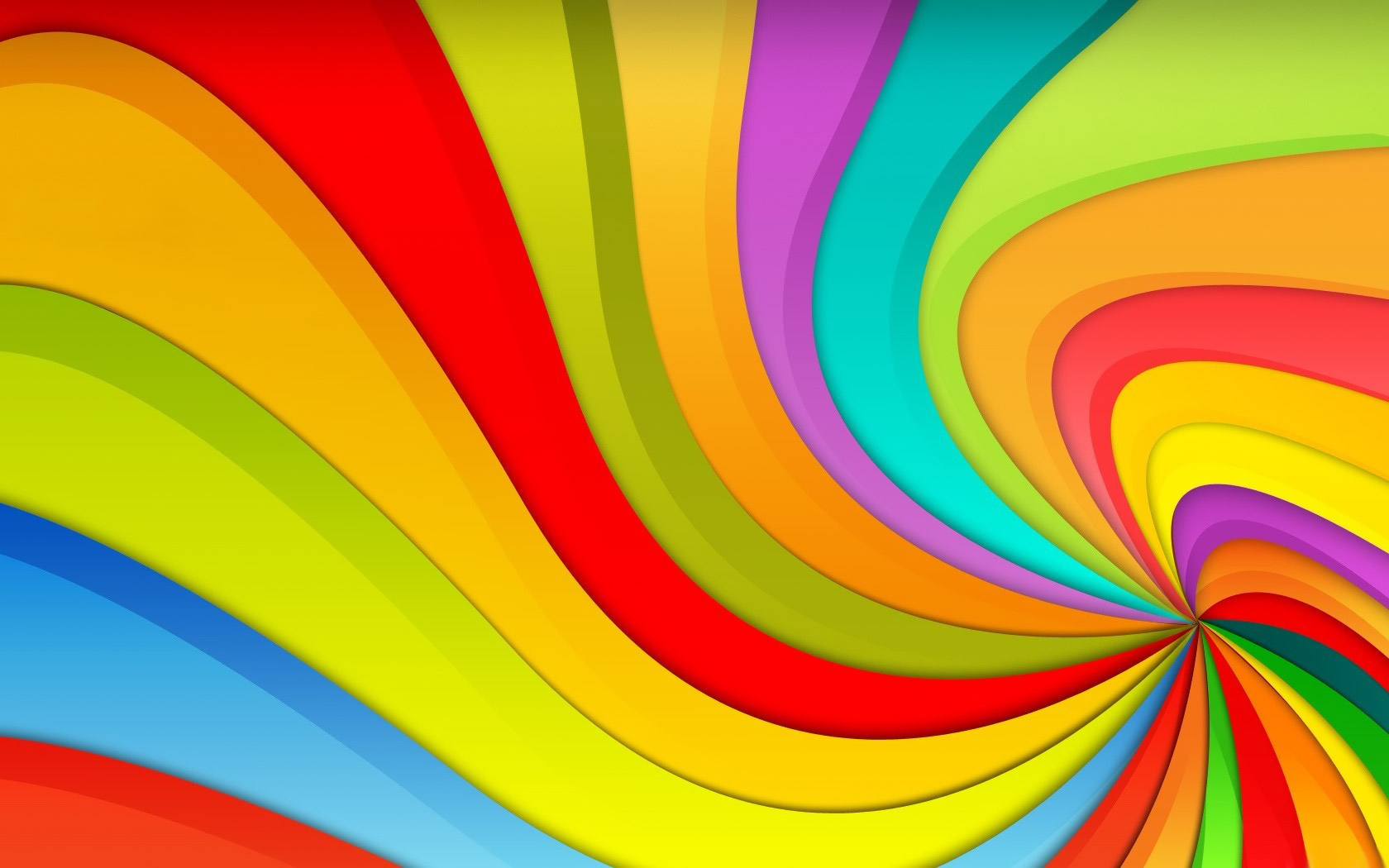 Quem Sabe Sabe!
Pastoral Estudantil APV
22
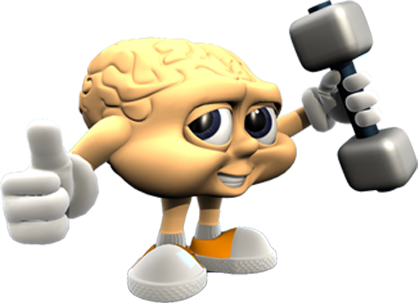 [Speaker Notes: www.4tons.com
Pr. Marcelo Augusto de Carvalho

01
21/11/2012

1- TODAS AS TURMAS CONTRA SI: do 6 ao 3 do Médio competirão entre si. Assim nunca contarão aos outros as perguntas.
2- CADA TURMA COM 4 PLACAS NA MÃO DO REPRESENTANTE DE CLASSE. Eles lêem a pergunta em silêncio, as opções e juntos decidem pela resposta em 30 segundos.
3- LEVANTAR AS PLACAS AO MESMO TEMPO: isto evita que um copie do outro a resposta.
4- VOCÊ MARCA NO GABARITO A RESPOSTA DE CADA TURMA E GUARDA CONSIGO A PONTUAÇÃO DE CADA DIA. É ACUMULATIVA.
5- DEPOIS DÁ A RESPOSTA CERTA  NO SLIDE SEGUINTE.
6- PRÊMIOS: bombom pra turma que ganhou naquele dia, e uma sorvetada pra quem ganhou no semestre todo.]
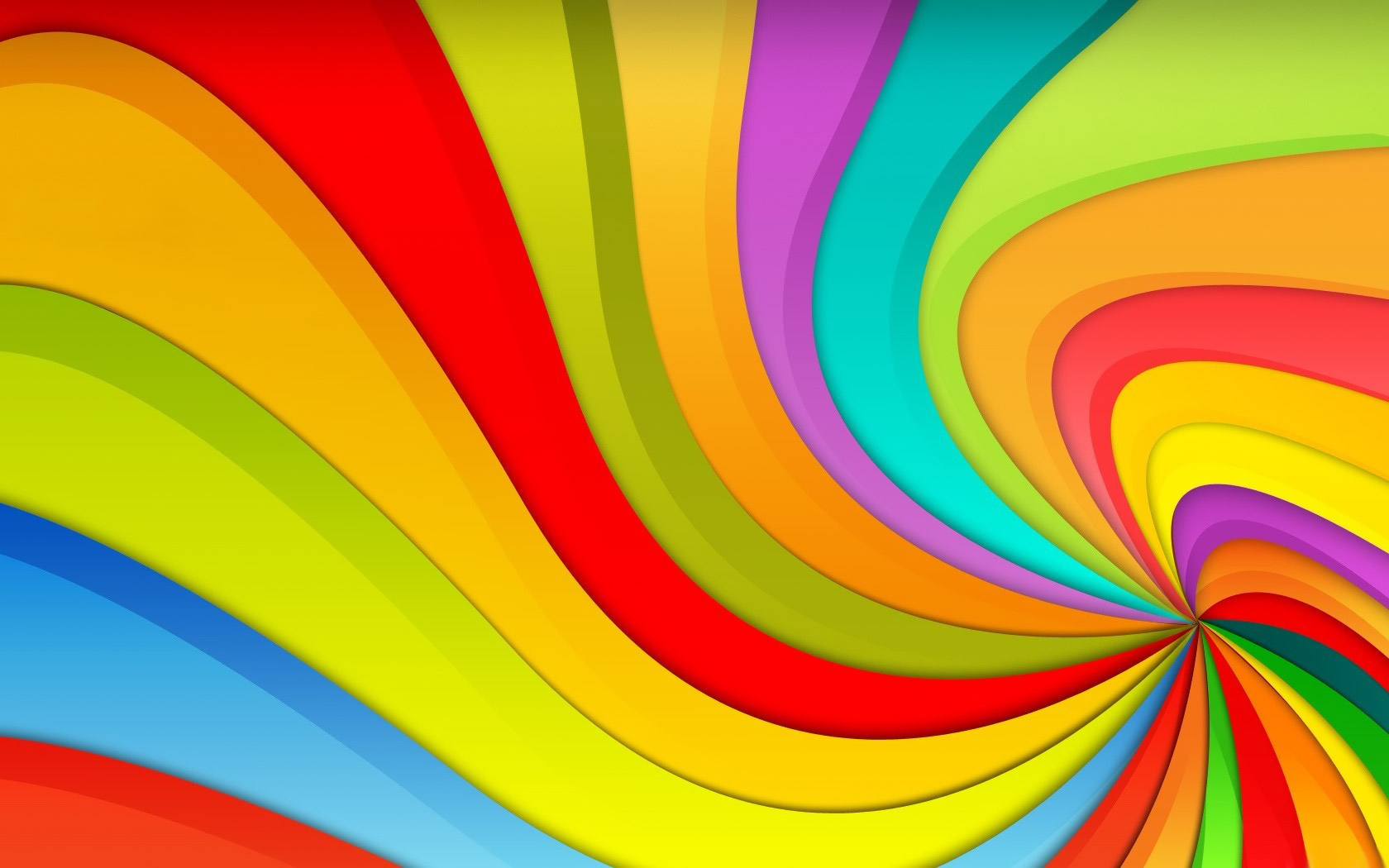 Quem Sabe Sabe!
Pastoral Estudantil APV

Regras
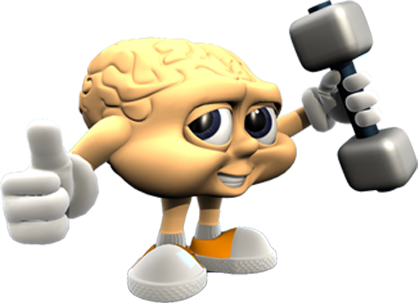 Regras
Ler as perguntas em silêncio
 Pensar e responder em conjunto
 Levantar as placas todas as turmas no mesmo momento
 Quem somar mais pontos da semana, brinde!
 Quem somar mais pontos no semestre...
 Barulho demais = -1
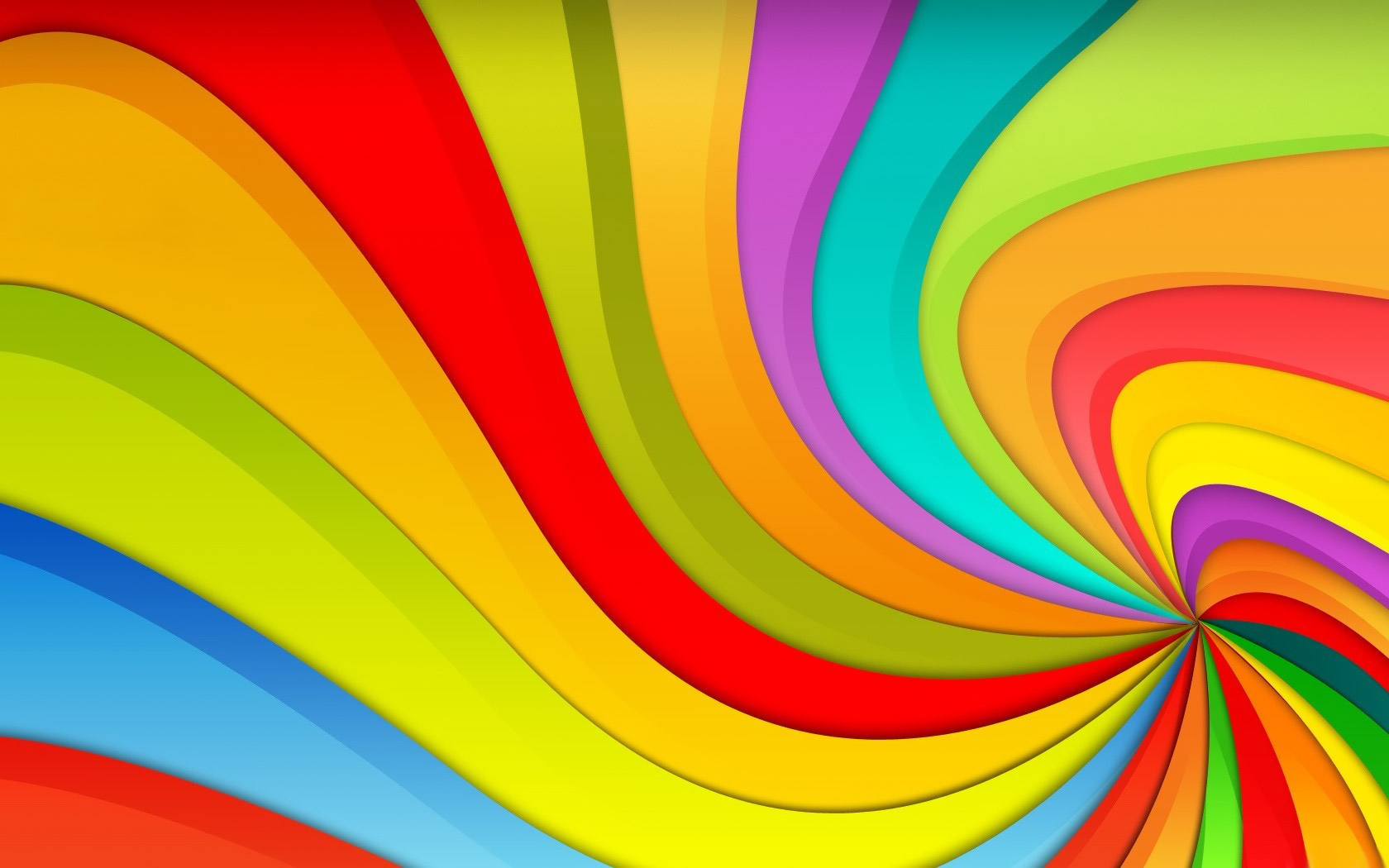 Quem Sabe Sabe!
Pastoral Estudantil APV

Placar
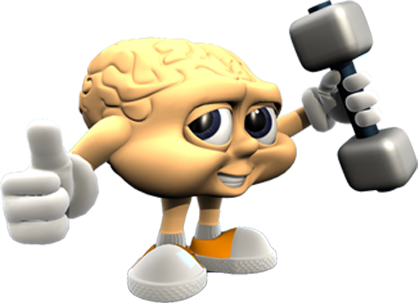 Placar
6A
 6B
 7A
 7B
 8A
 8B
9A
 9B
 1A
 1B
 2A
 3A
1
Nome desse país?
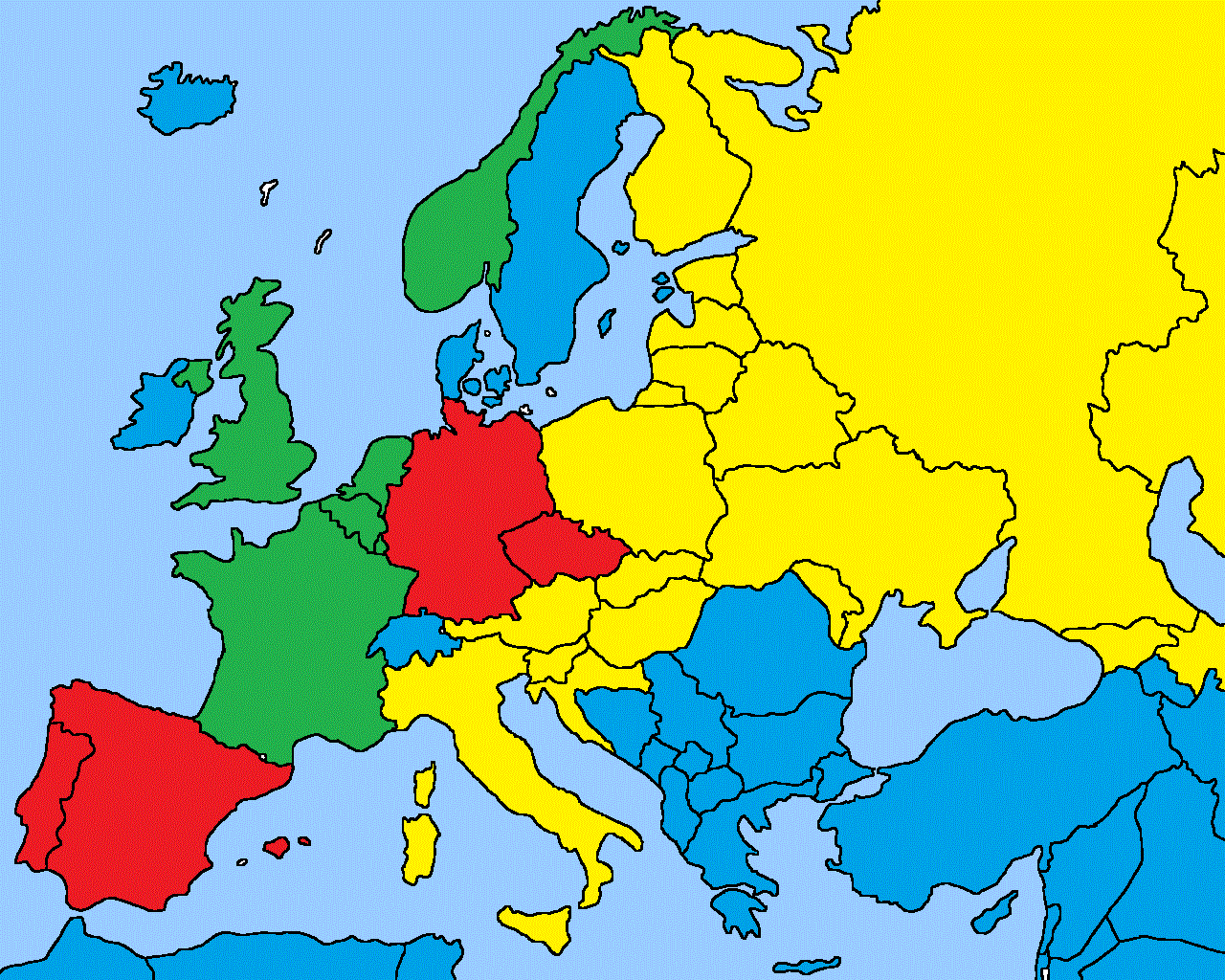 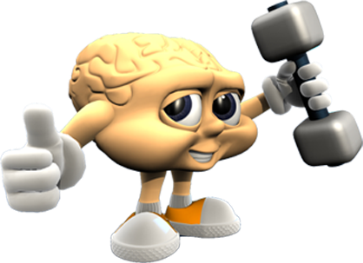 Hungria
Ucrânia
Polônia
Áustria
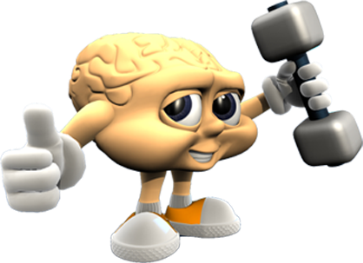 Hungria
Ucrânia
Polônia
Áustria
2
Nome desse tipo de macaco?
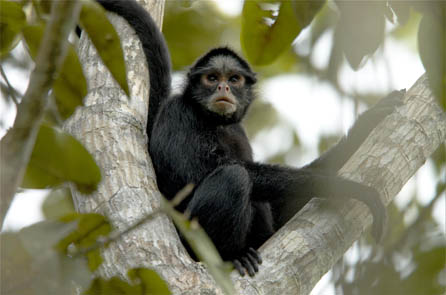 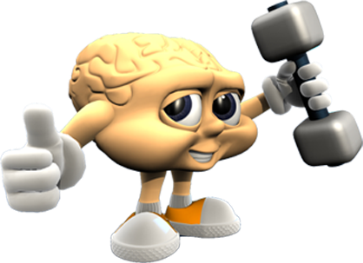 Macaco Gibão
Macaco Prego
Bugio
Macaco Aranha
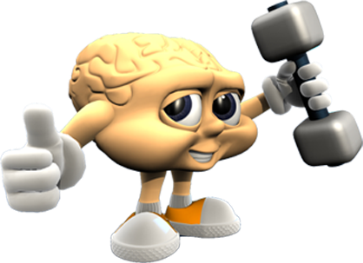 Macaco Gibão
Macaco Prego
Bugio
Macaco Aranha
3
Nome dessa série?
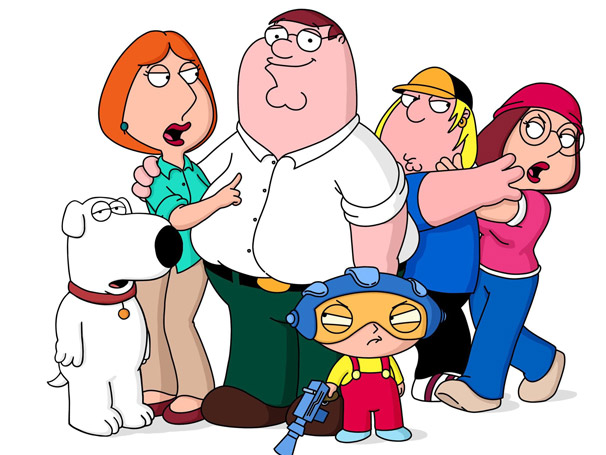 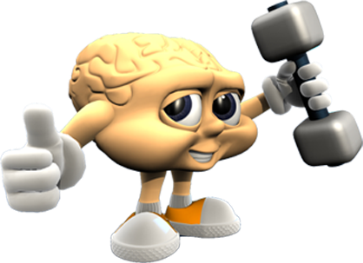 Família Dó-Ré-Mi
Less Than Perfect
Family Guy
Happy Family
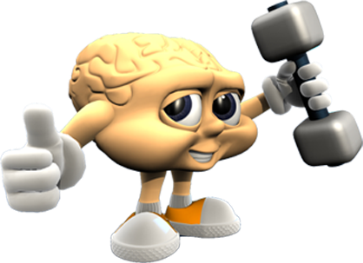 Família Dó-Ré-Mi
Less Than Perfect
Family Guy
Happy Family
4
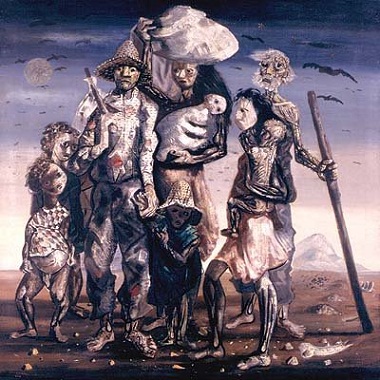 Nome desse quadro de Portinari?
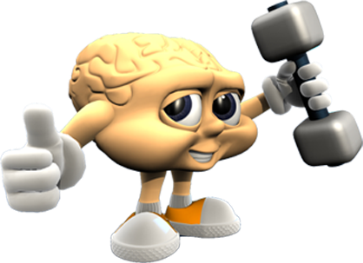 Sertões Veredas
Os Retirantes
Fome e Miséria
A Família e a Fome
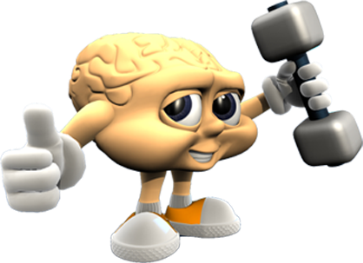 Sertões Veredas
Os Retirantes
Fome e Miséria
A Família e a Fome
5
Nome desse animal?
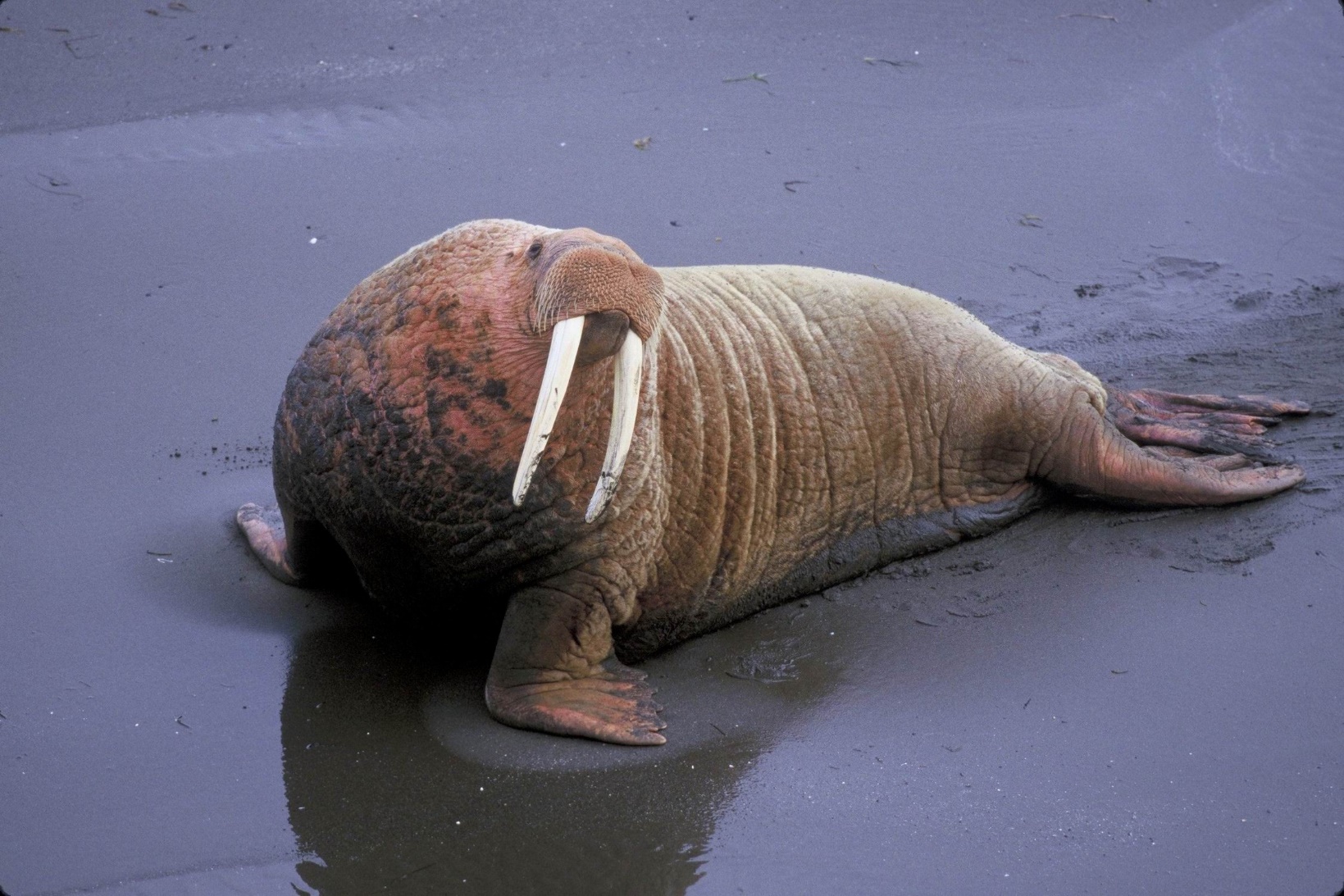 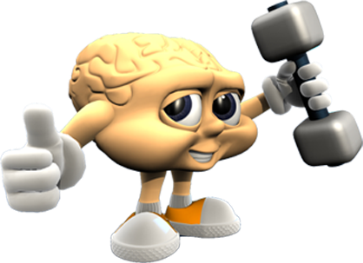 Morsa
Lontra
Foca Dentada
Enguia
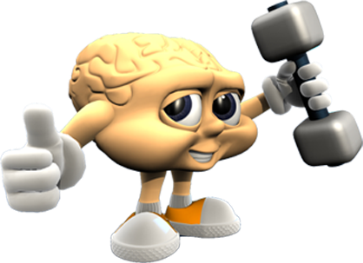 Morsa
Lontra
Foca Dentada
Enguia
6
Nome desse cachorro?
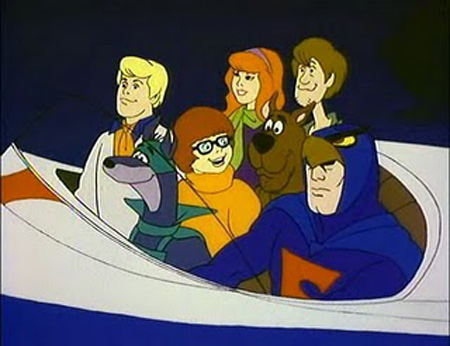 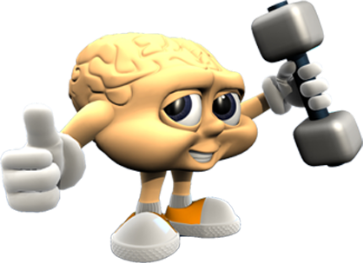 X-Dog
Super Dog
Gonza
Bionicão
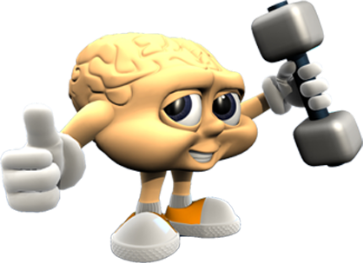 X-Dog
Super Dog
Gonza
Bionicão
7
Nome desse vilão?
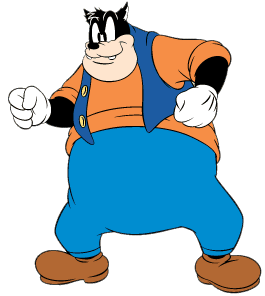 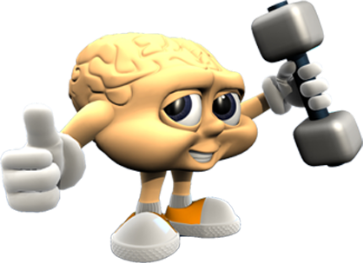 Metralha
Bafo
Gollun
Duck Talle
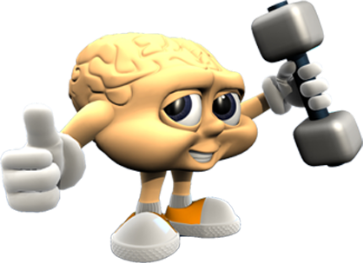 Metralha
Bafo
Gollun
Duck Talle
8
Nome desse cantor?
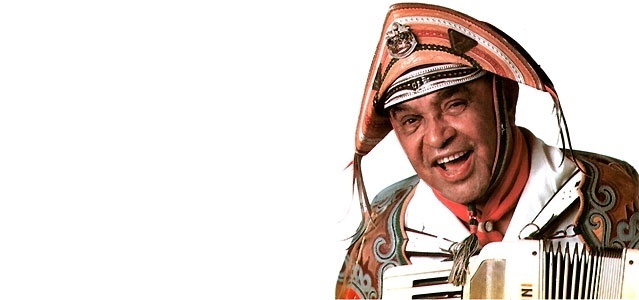 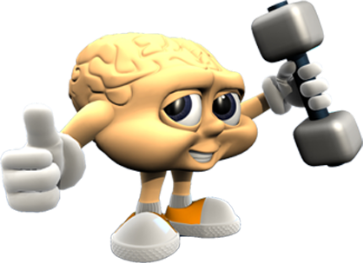 João Gilberto
Luiz Gonzaga
Nelson Gonçalves
Taiguara
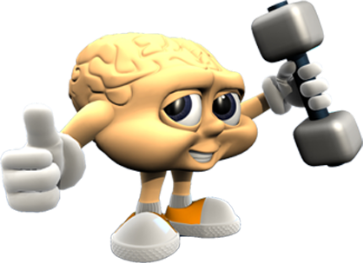 João Gilberto
Luiz Gonzaga
Nelson Gonçalves
Taiguara
Nome desse carro?
9
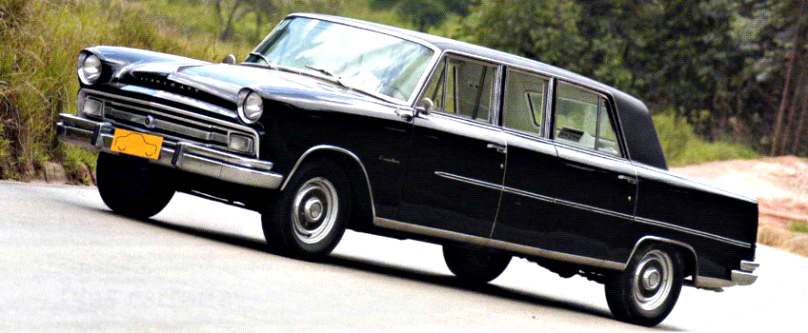 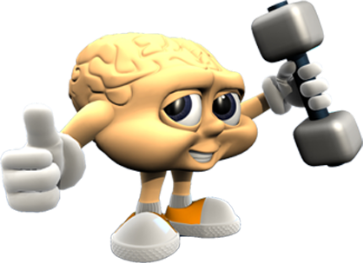 Itamaraty
Galaxie
Impala
Gordini
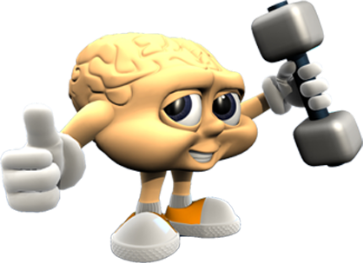 Itamaraty
Galaxie
Impala
Gordini
10
Nome desse rio?
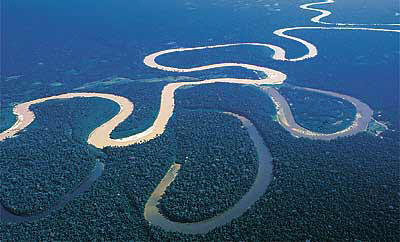 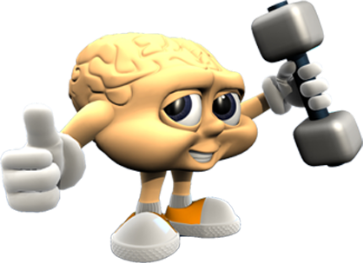 Juruá
Japurá
Solimões
Tapajós
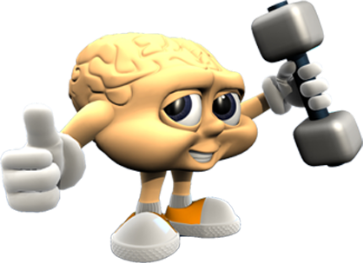 Juruá
Japurá
Solimões
Tapajós
11
Nome desse prédio?
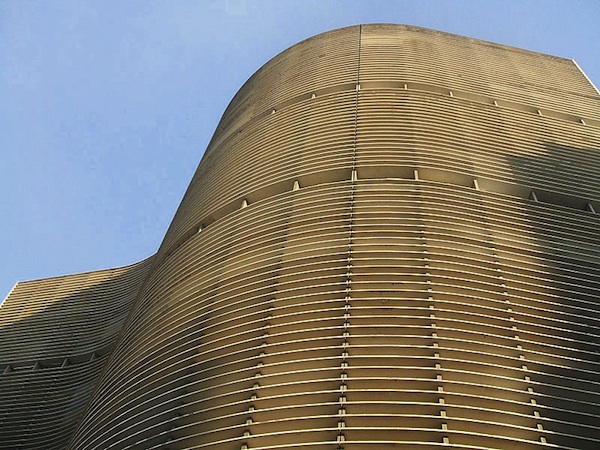 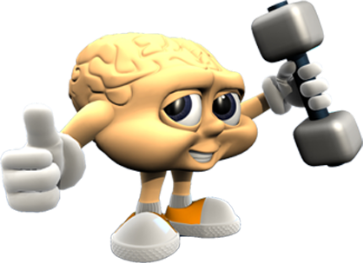 Matarazzo
Itália
Banespa
Copan
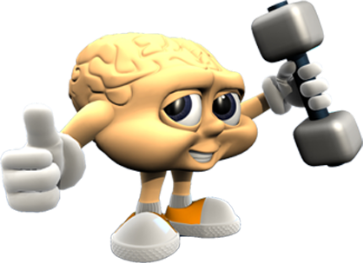 Matarazzo
Itália
Banespa
Copan
12
Nome dessa empresa?
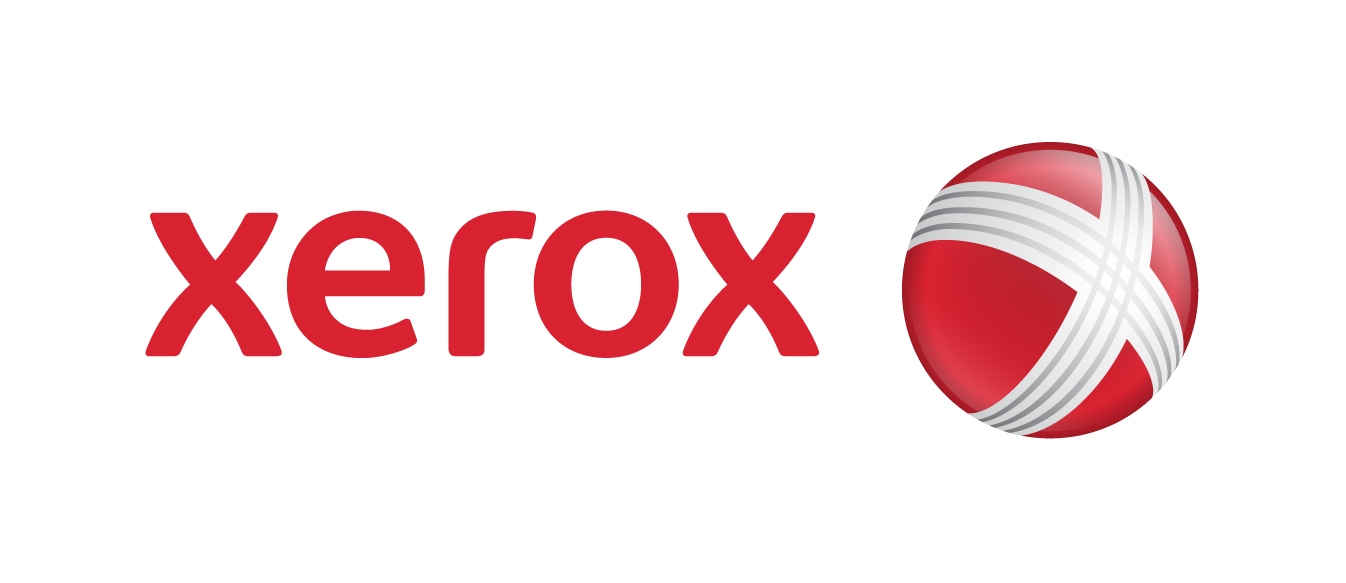 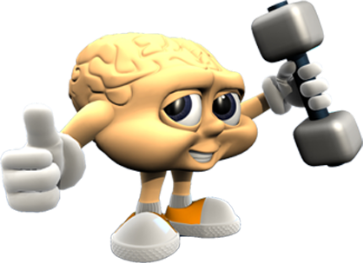 Xerox
Lufthansa
Lexmark
Okidata
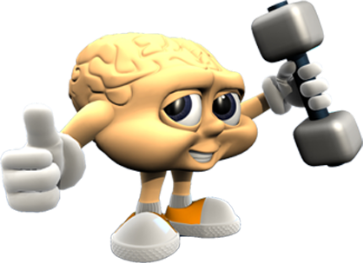 Xerox
Lufthansa
Lexmark
Okidata
13
Nome desse personagem?
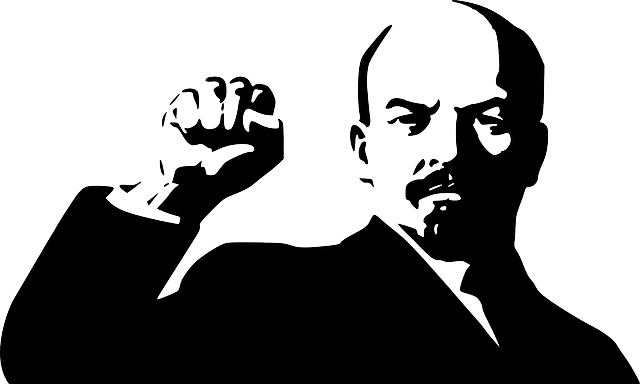 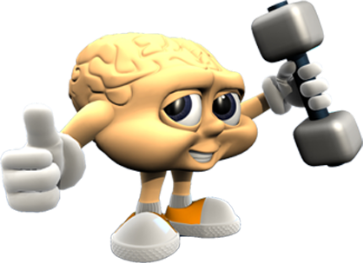 Stálin
Lênin
Mao-Tse-Tung
Karl Marx
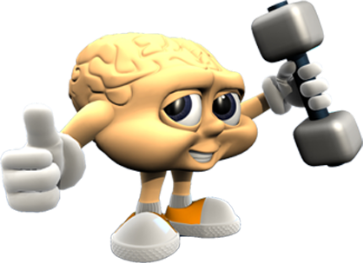 Stálin
Lênin
Mao-Tse-Tung
Karl Marx
14
Nome dessa praça?
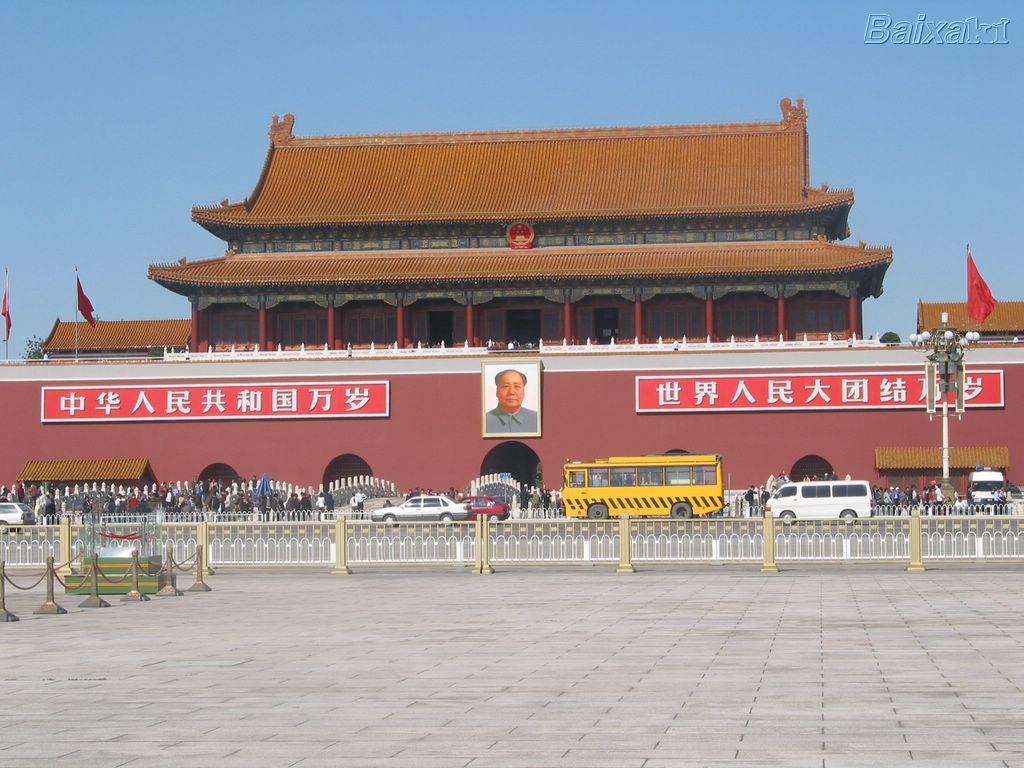 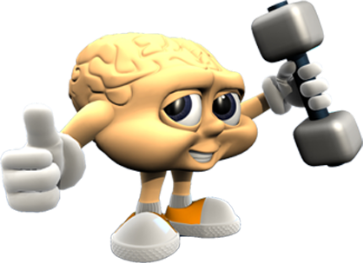 Da Repúblia
Da Democracia
Da Liberdade
Da Paz Celestial
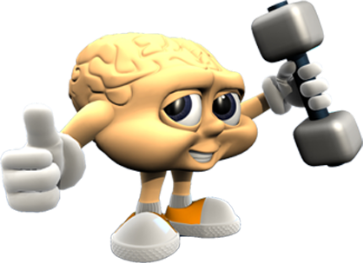 Da Repúblia
Da Democracia
Da Liberdade
Da Paz Celestial
15
Se uma casa tem quatro lados e em cada canto tem um gato e cada gato vê três gatos, quantos gatos há na casa?
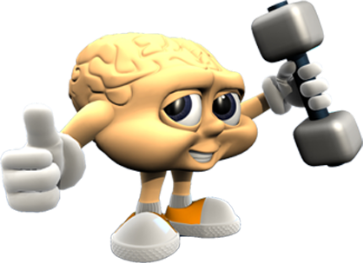 4
12
6
24
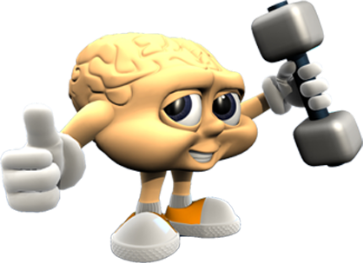 4
12
6
24
16
Nome que se dá ao ESTUDO DOS INSTRUMENTOS MUSICAIS?
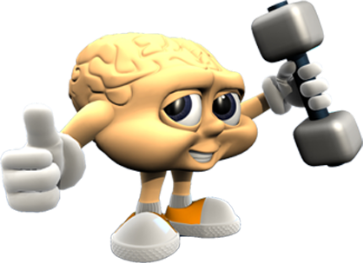 Organologia
Instrumentação
Orquestração
Musicologia
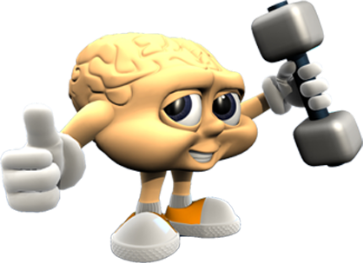 Organologia
Instrumentação
Orquestração
Musicologia
17
Nome do único osso do pescoço humano?
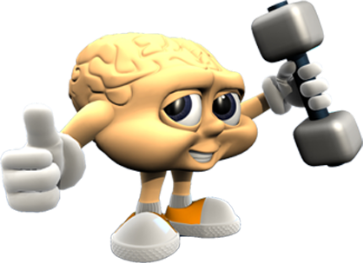 Hioide
Parietal
Sacro
Fíbula
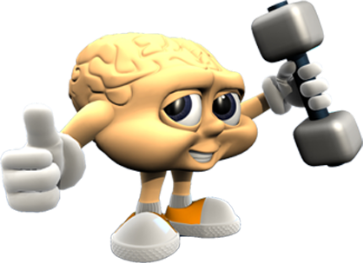 Hioide
Parietal
Sacro
Fíbula
18
Que tarefa Cinderela teve que cumprir para que sua madrasta lhe permiti-se ir ao baile?
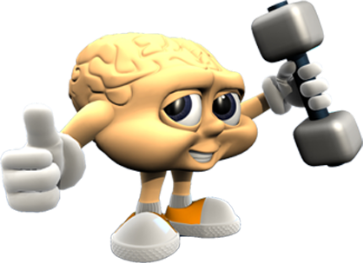 Cozinhar o jantar
Limpar a casa
Separar ervilhas
Caçar o jantar
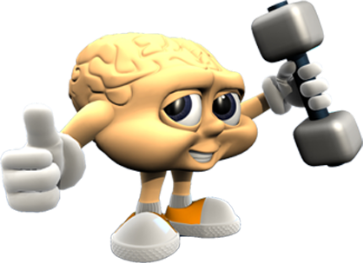 Cozinhar o jantar
Limpar a casa
Separar ervilhas
Caçar o jantar
19
Que time é esse?
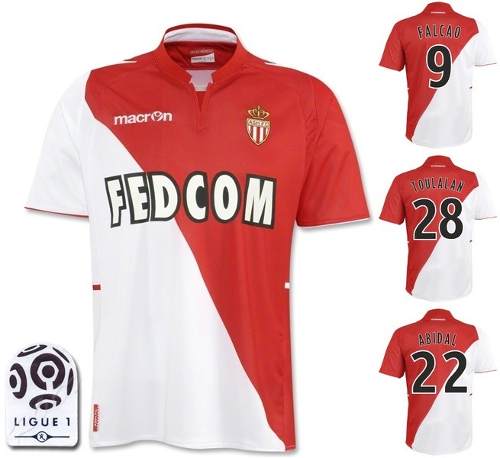 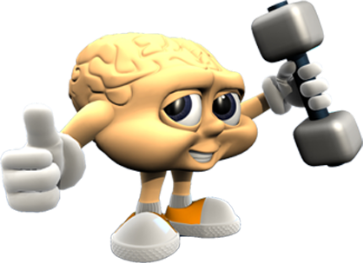 Benfica
Paris Saint Germain
Liverpool
Monaco
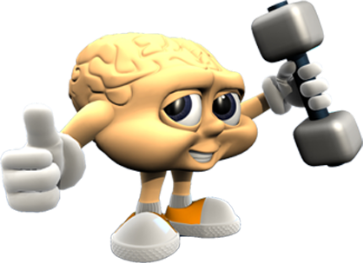 Benfica
Paris Saint Germain
Liverpool
Monaco
20
Se em São Paulo são 5h, qual é o horário respectivo em Berlin?
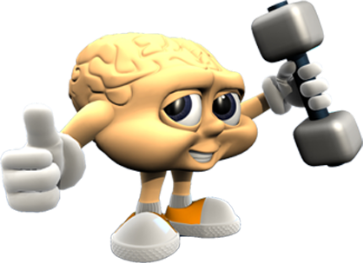 9h
10h
8h
11h
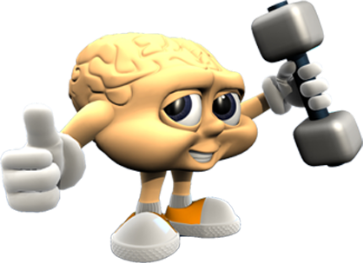 9h
10h
8h
11h
21
Quanto é o resultado dessa conta :6+2x(4-3)?
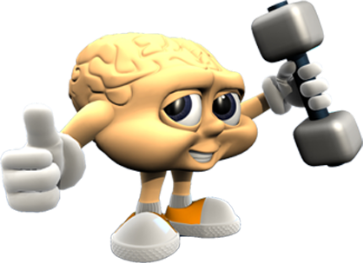 8
6
10
12
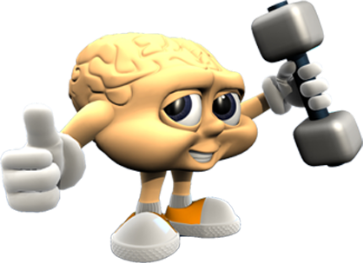 8
6
10
12
22
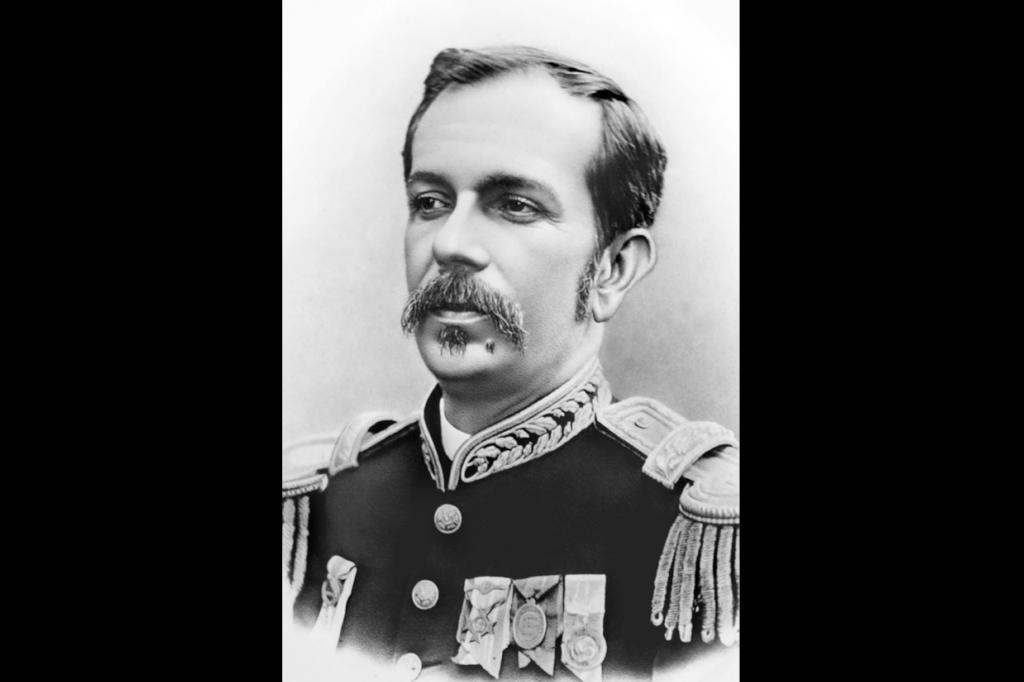 Nome desse presidente do Brasil?
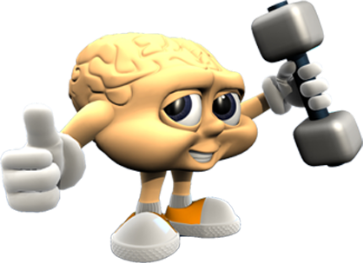 Epitácio Pessoa
Campos Salles
Floriano Peixoto
Afonso Pena
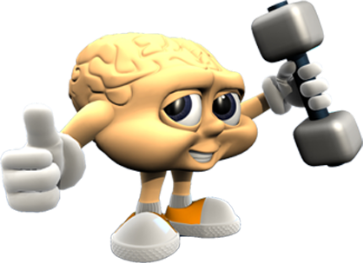 Epitácio Pessoa
Campos Salles
Floriano Peixoto
Afonso Pena
23
Nome desse cantor?
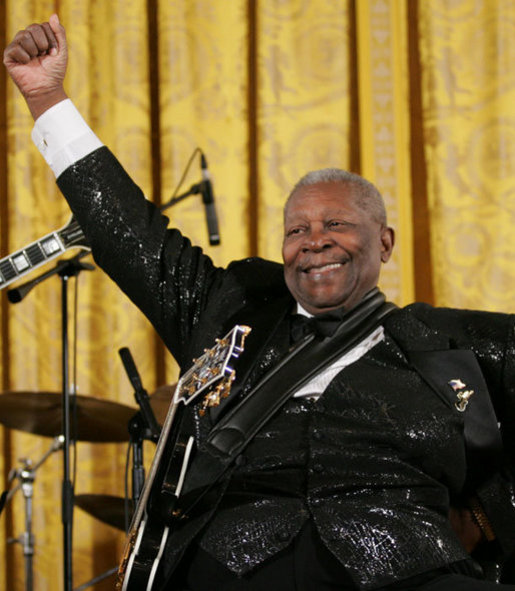 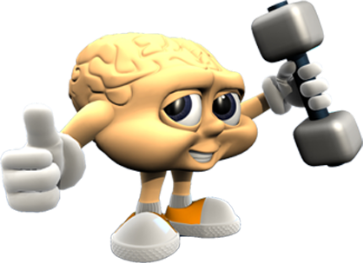 Albert King
B.B.King
Sammy Davis Jr.
Ray Charles
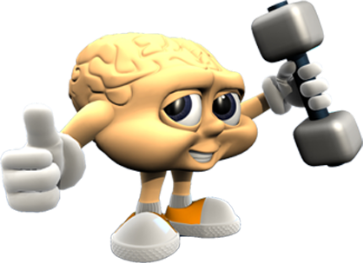 Albert King
B.B.King
Sammy Davis Jr.
Ray Charles
24
Nome dessa famosa ponte americana?
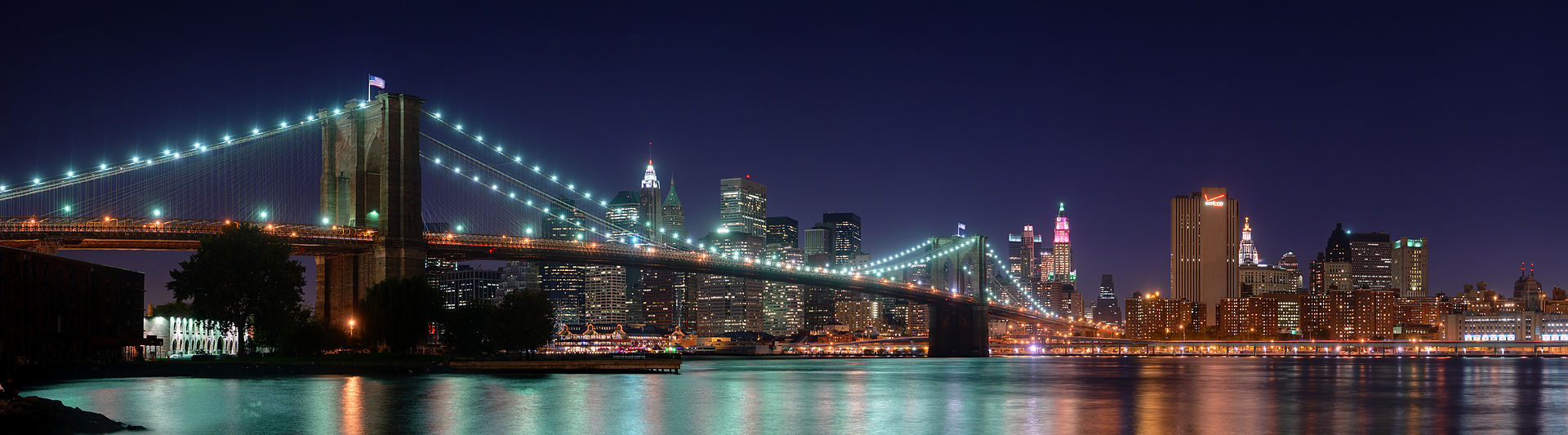 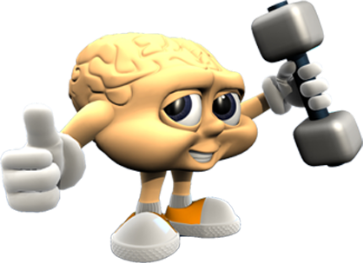 Golden Gate
Western Bridge
Do Brooklyn
State Bridge
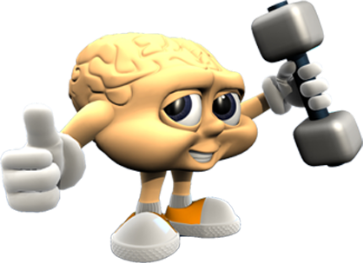 Golden Gate
Western Bridge
Do Brooklyn
State Bridge
25
Quantos números 1 eu tenho de 1 até 191?
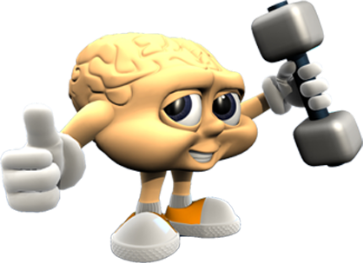 132
142
121
111
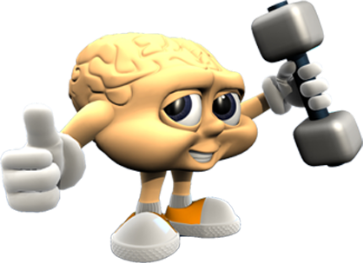 132
142
121
111